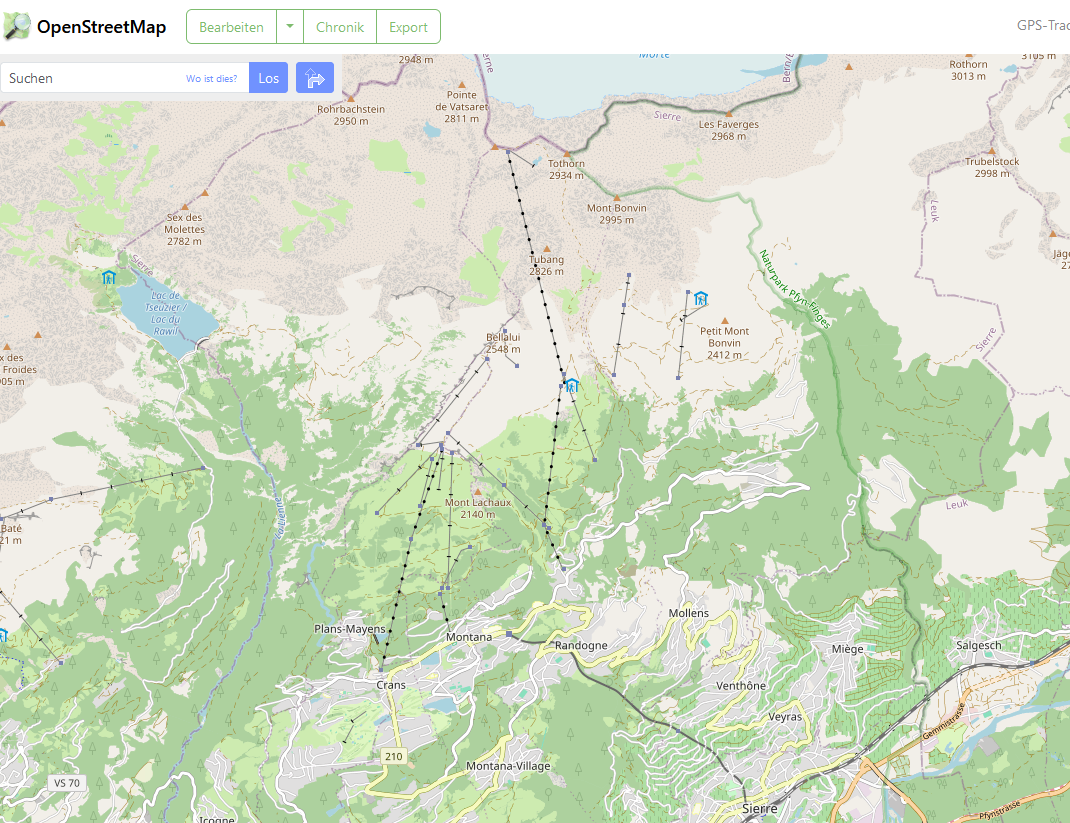 https://www.openstreetmap.org/#map=15/46.3075/7.4621
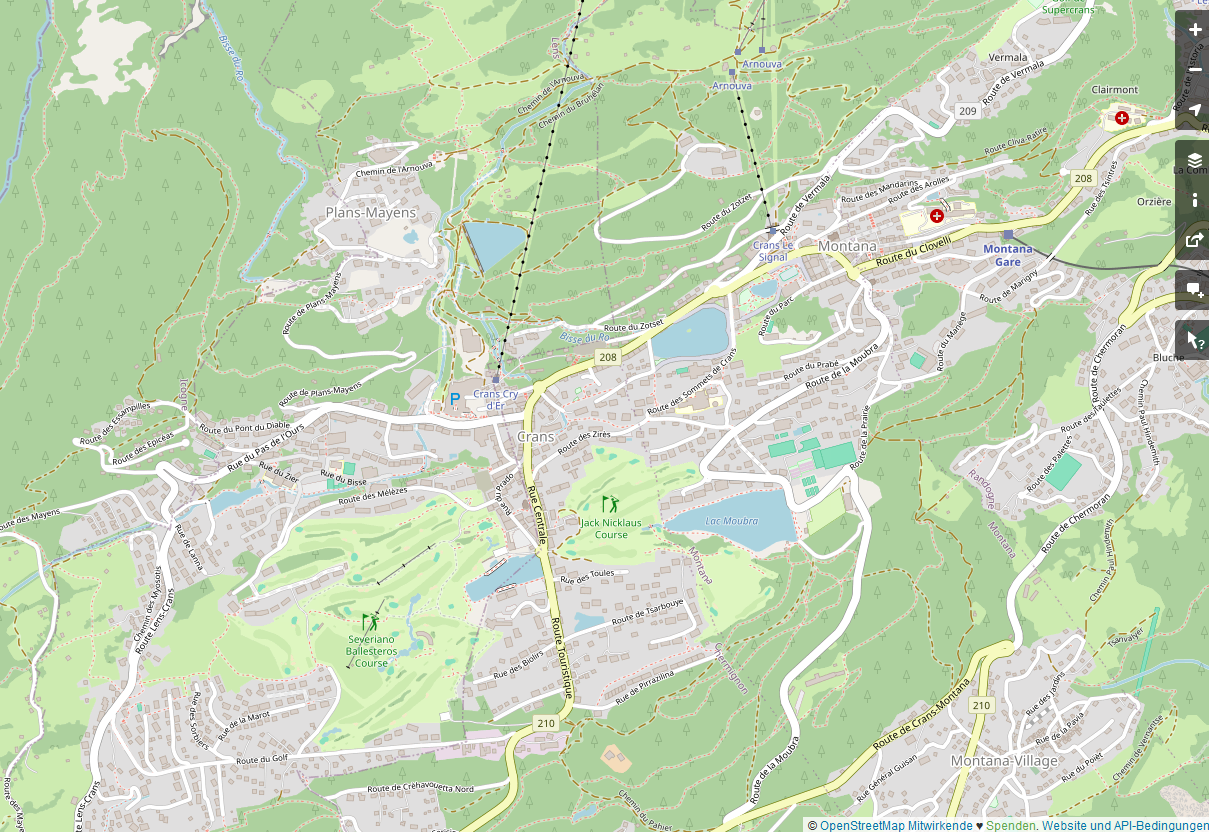 https://www.openstreetmap.org/#map=15/46.3075/7.4621
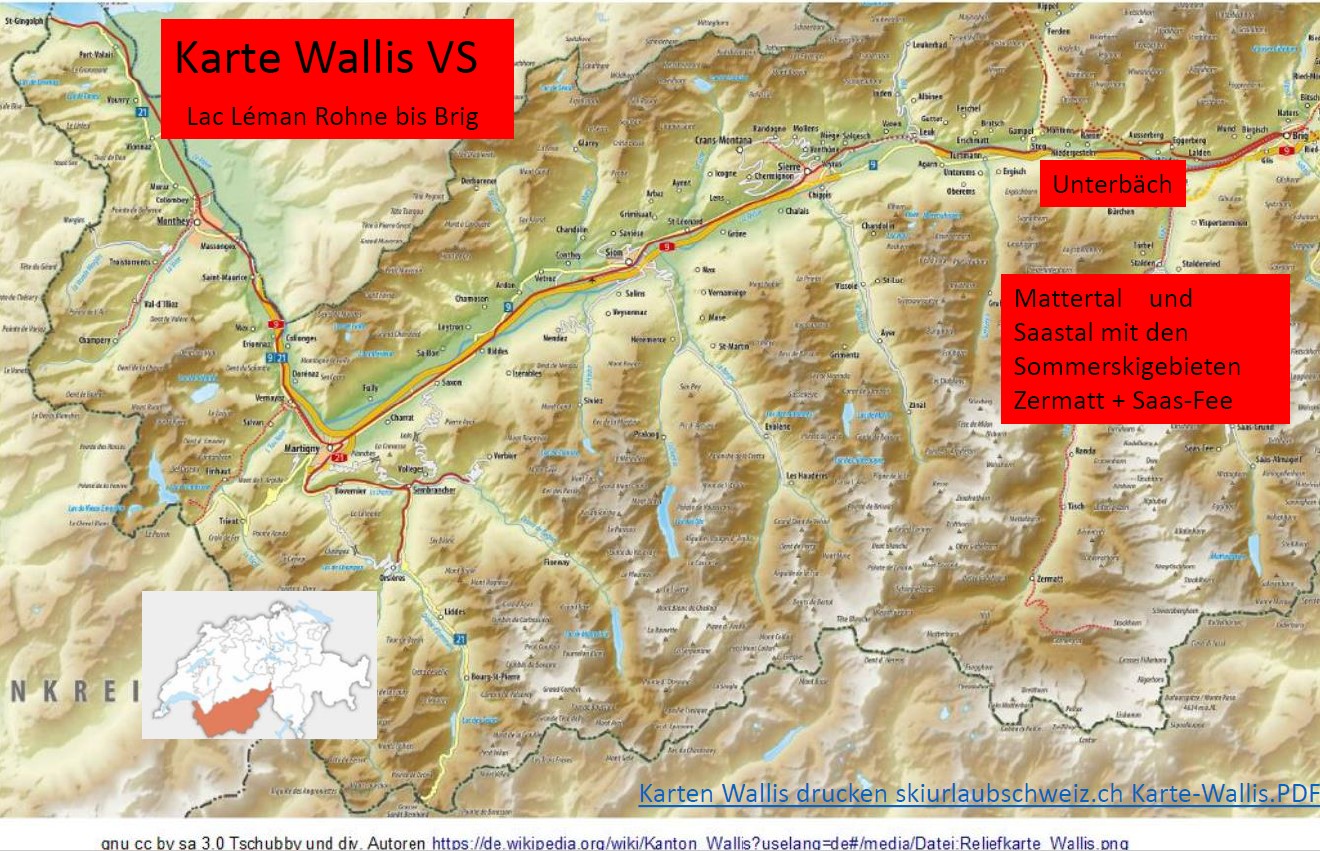 Crans Montana